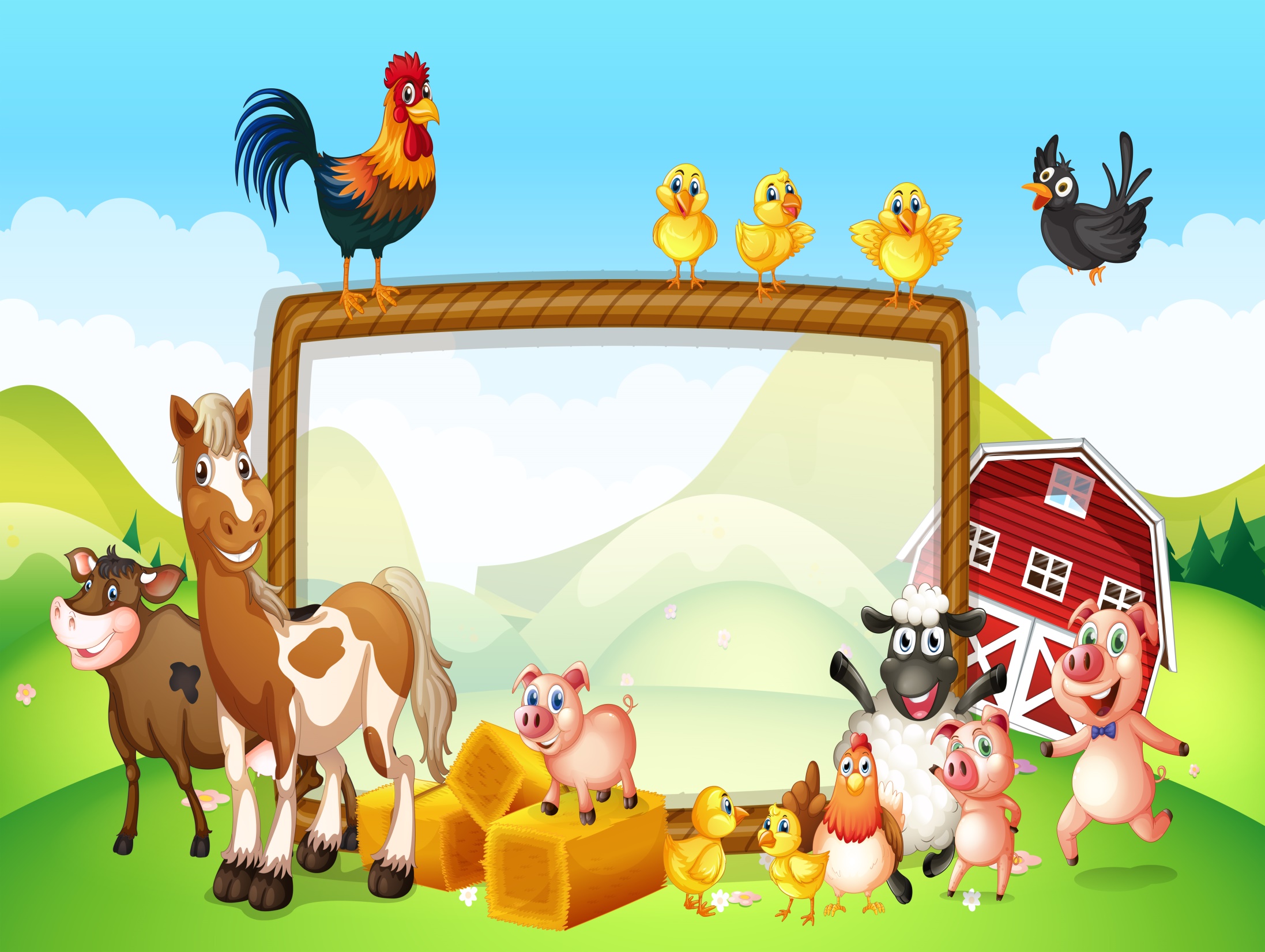 Интерактивная игра «Ферма»
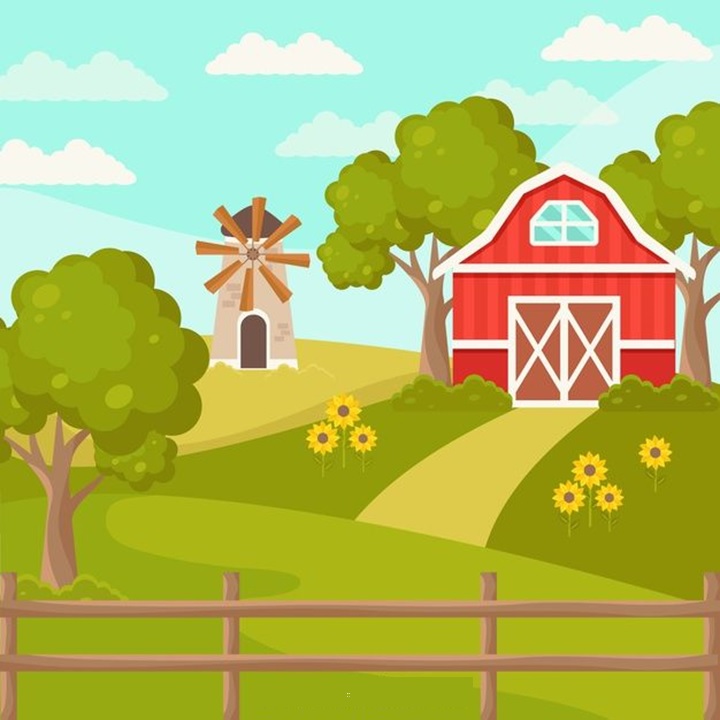 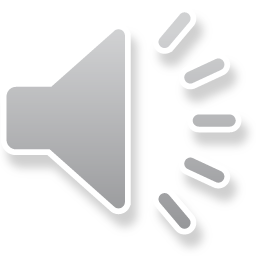 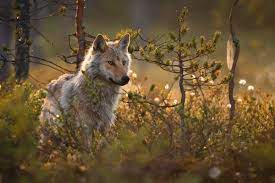 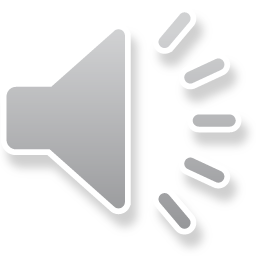 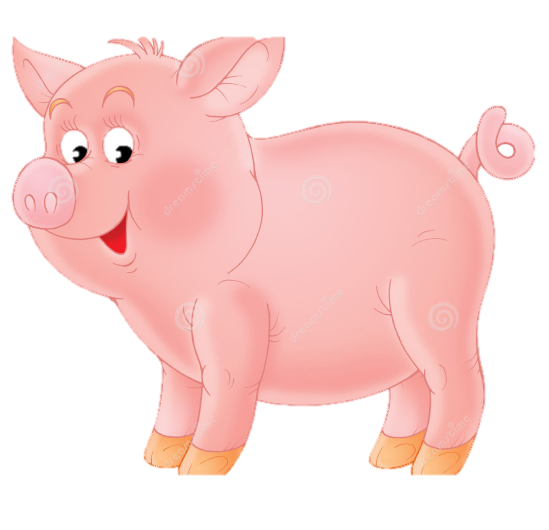 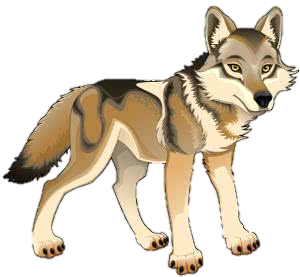 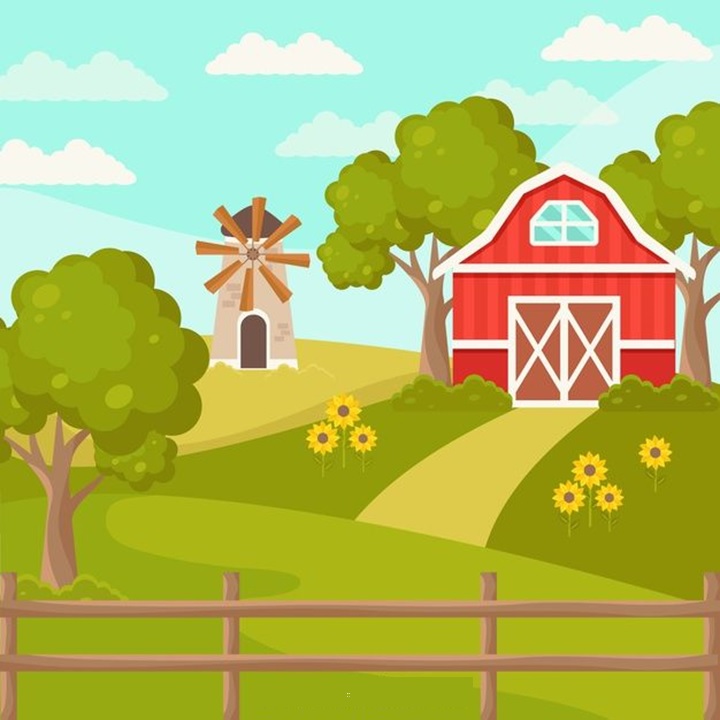 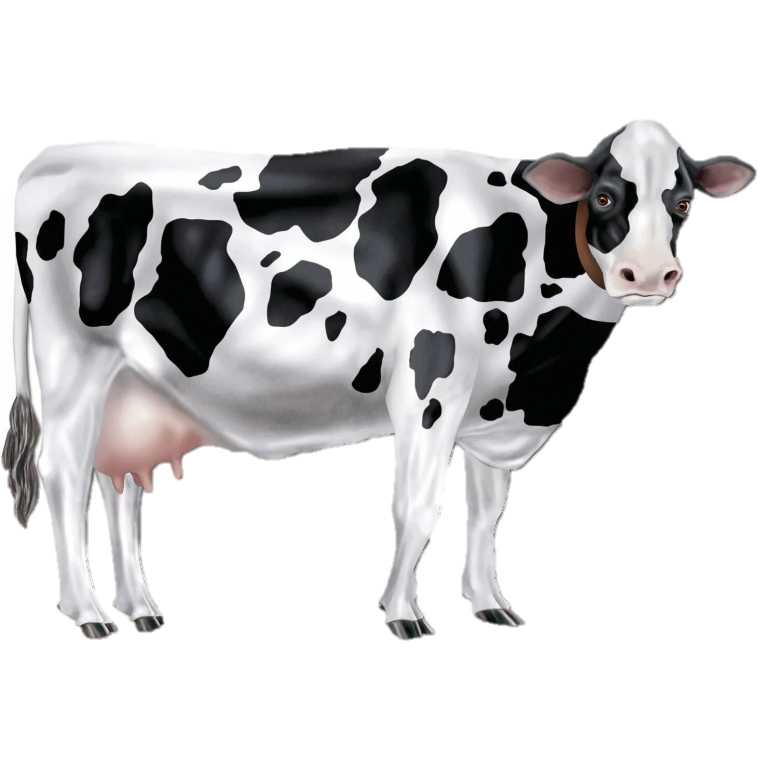 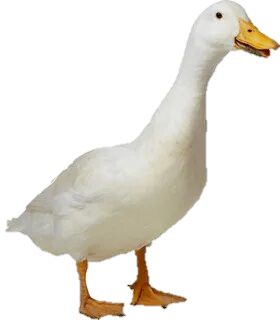 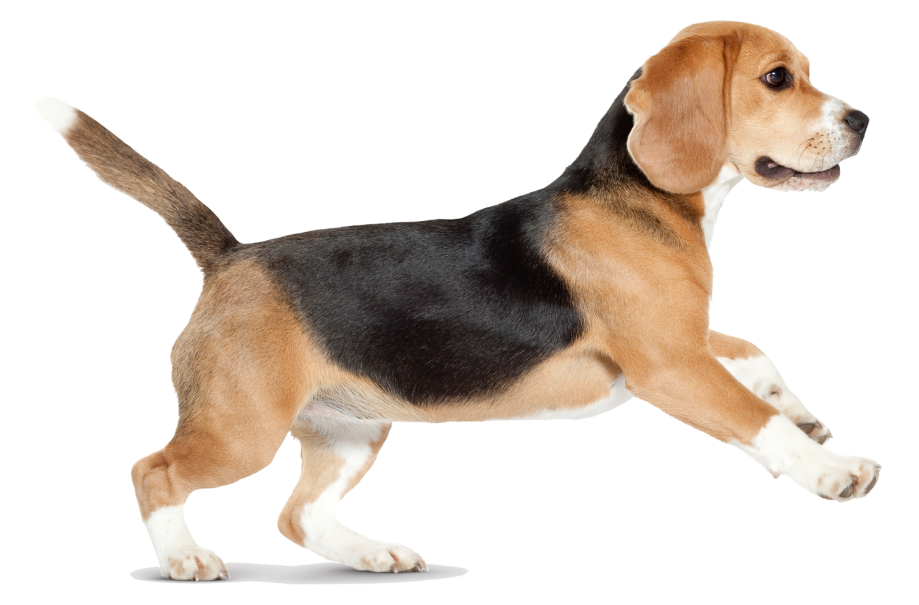 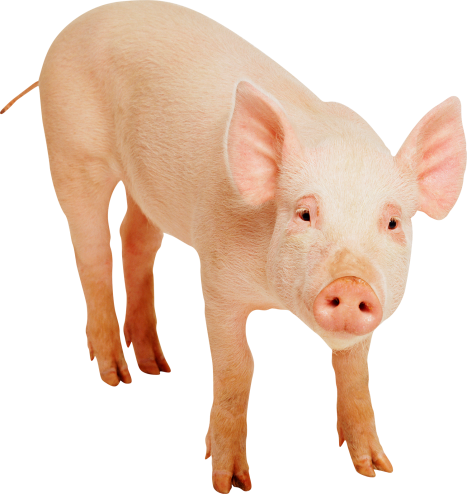 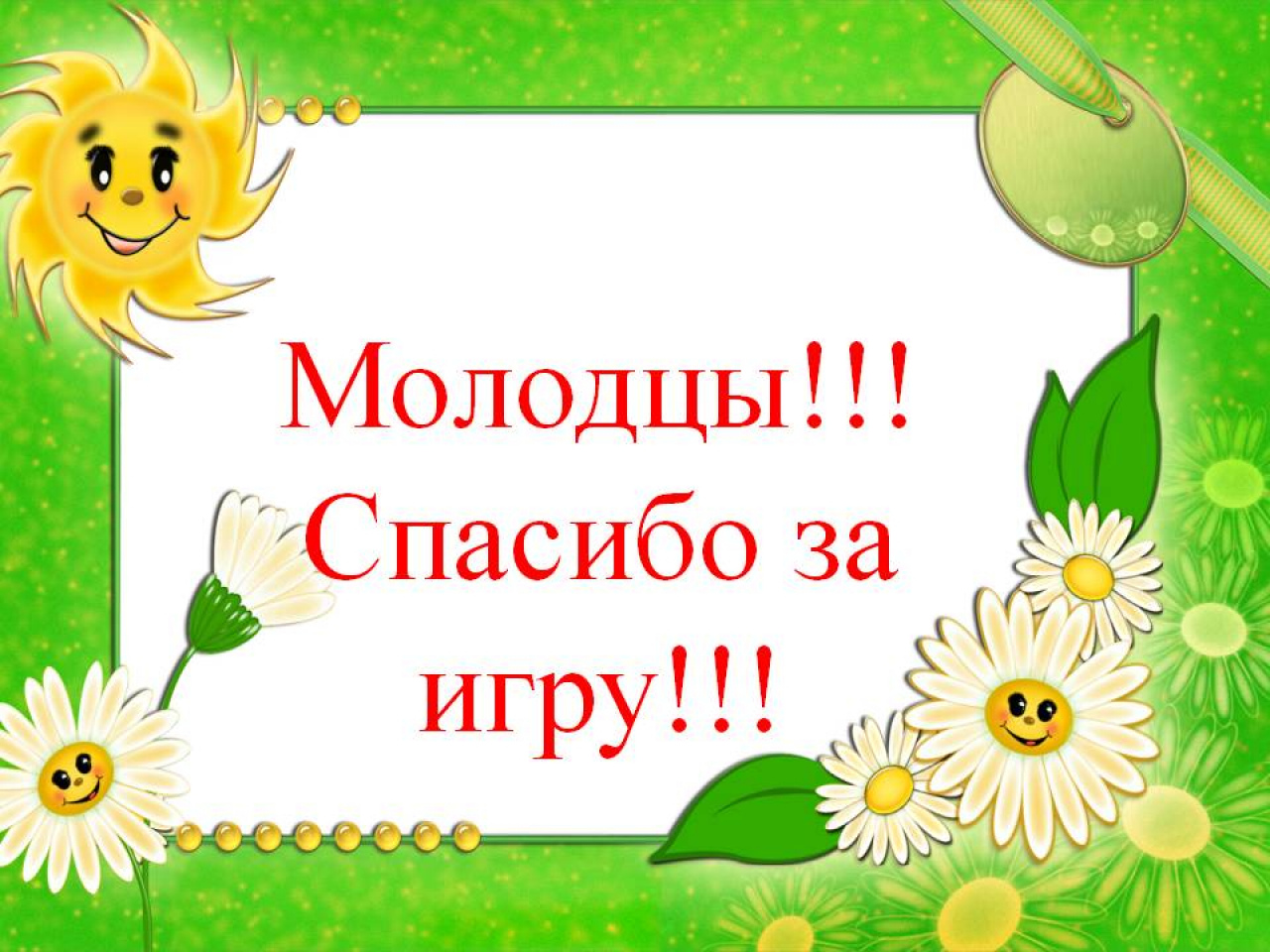